Осенью в садах, огородах и на полях начинают собирать урожай
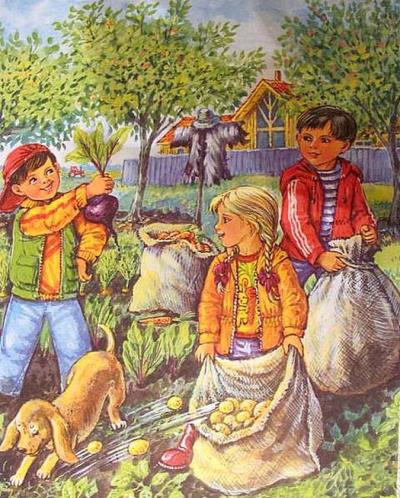 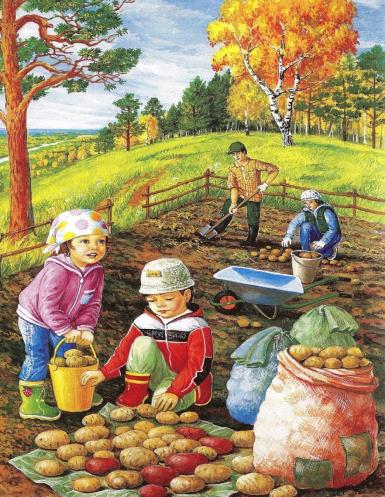 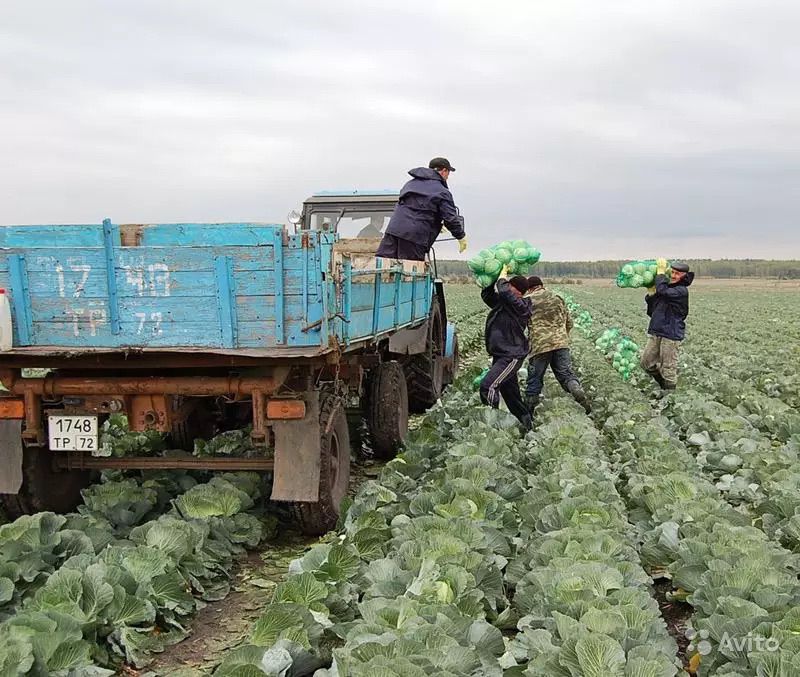 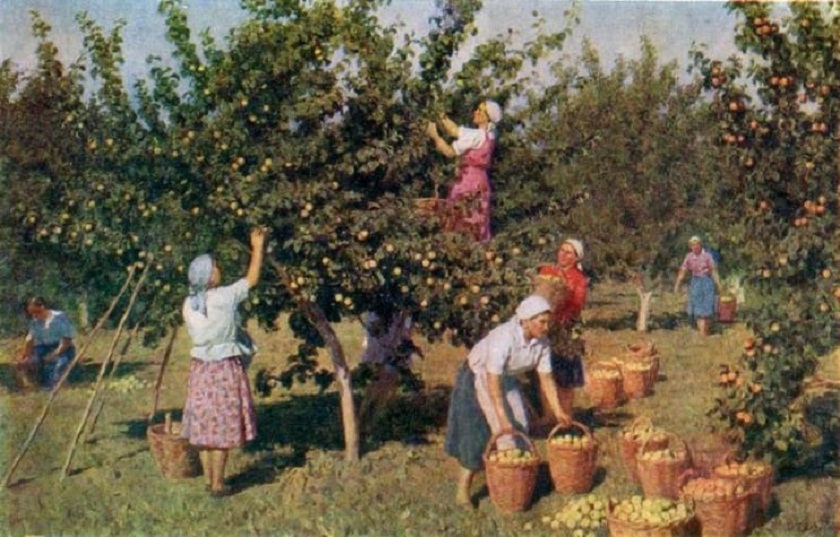 На зиму люди делают заготовки
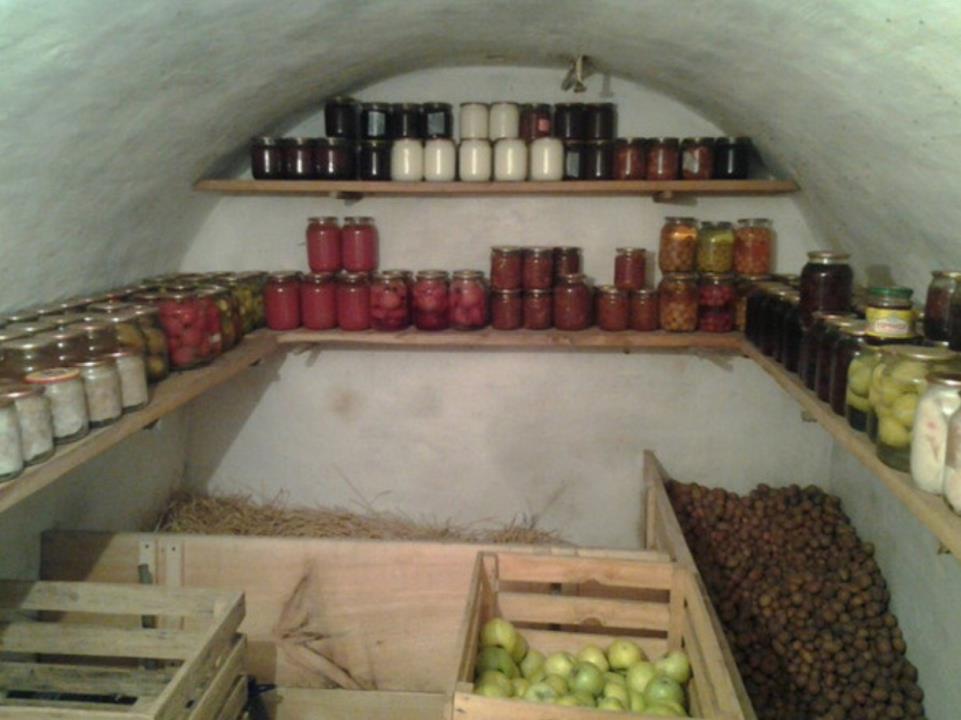 Меняется осенью и жизнь животных
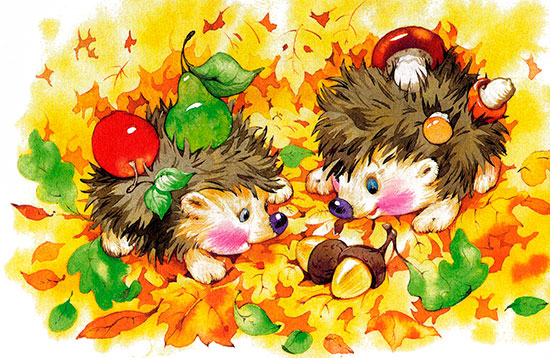 Перелетные птицы собираются в стаи и улетают в теплые края
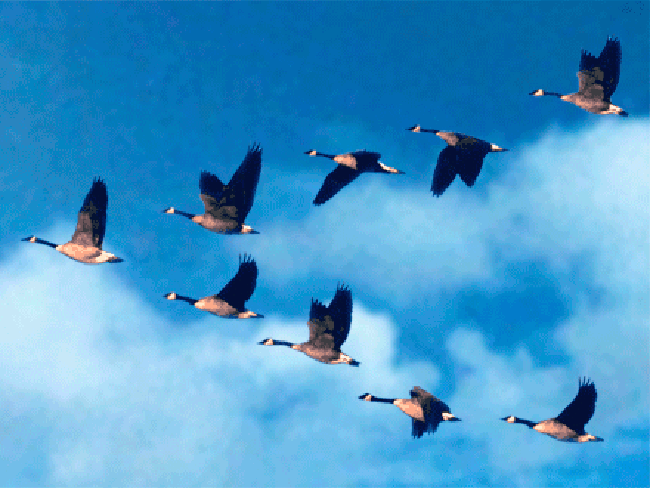 Некоторые животные впадают в спячку
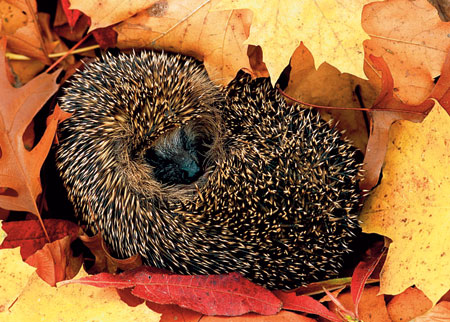 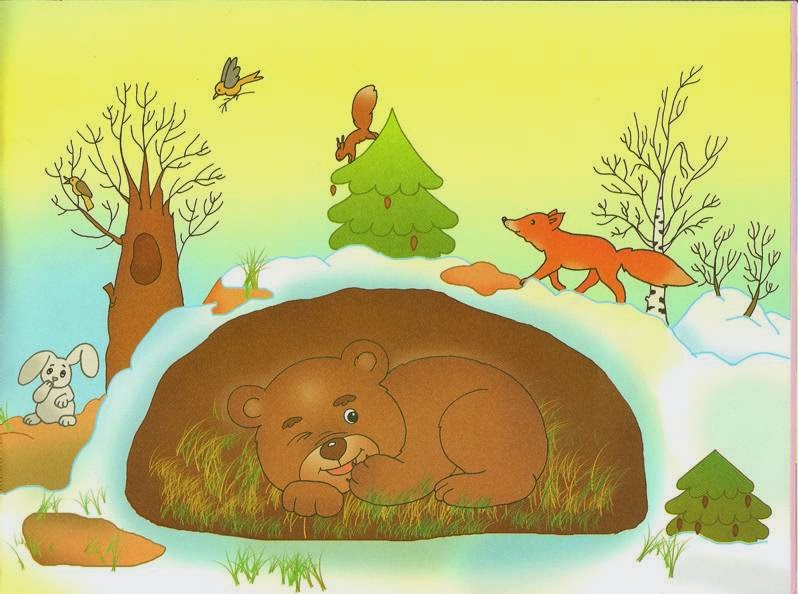 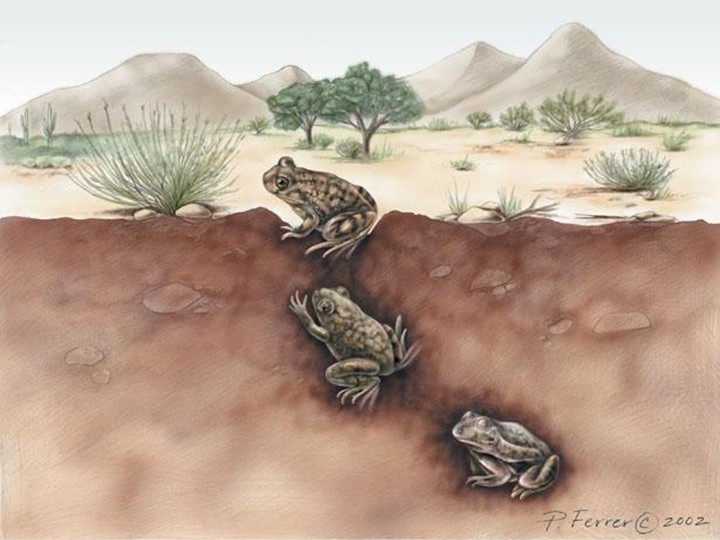 Те животные которые не засыпают меняют летнюю шубку на зимнюю
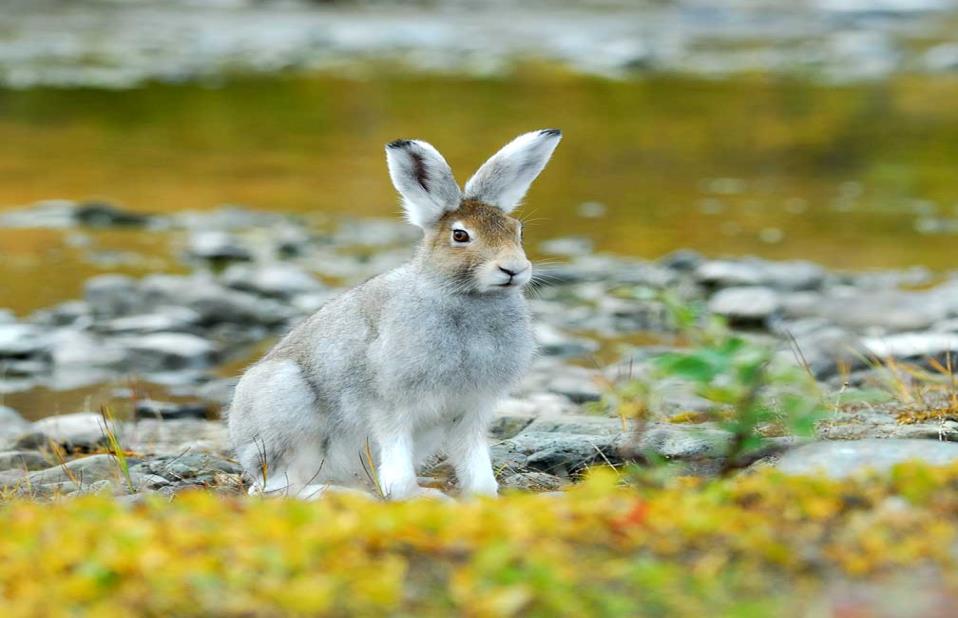 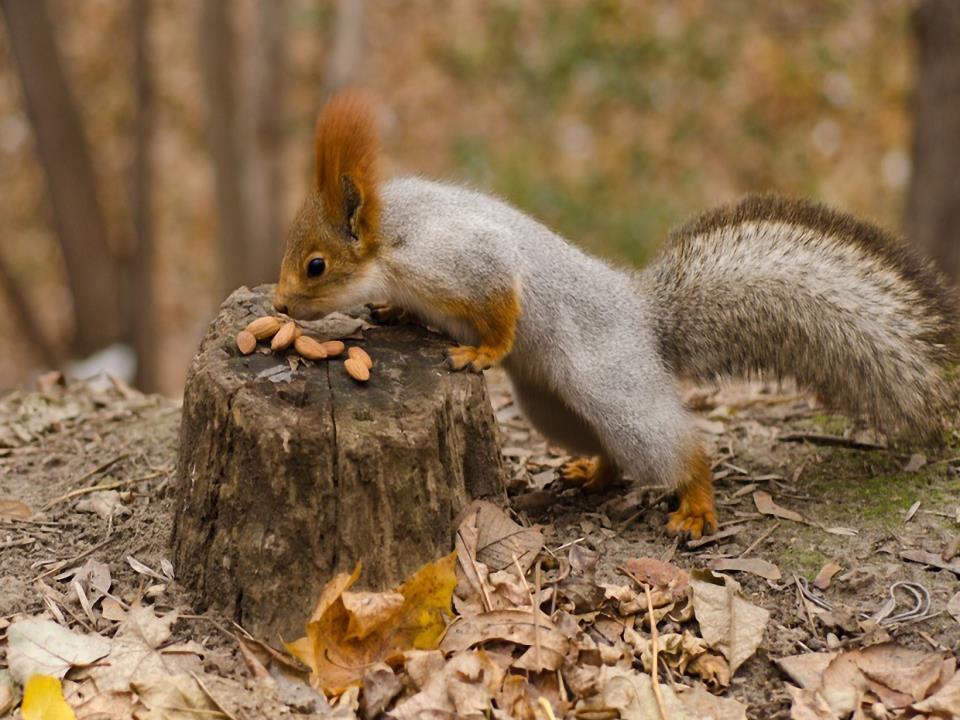 Некоторые животные делают запасы на зиму
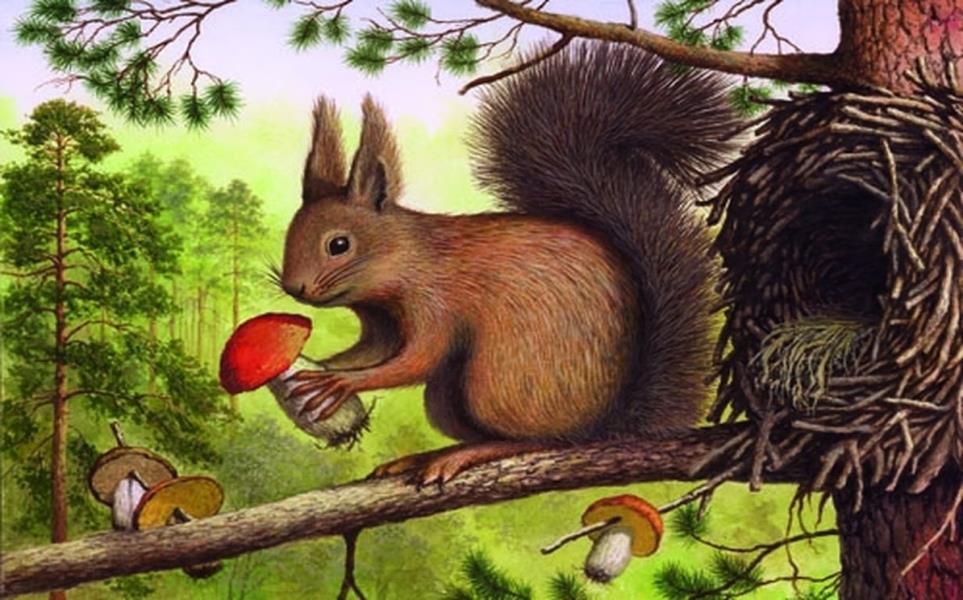 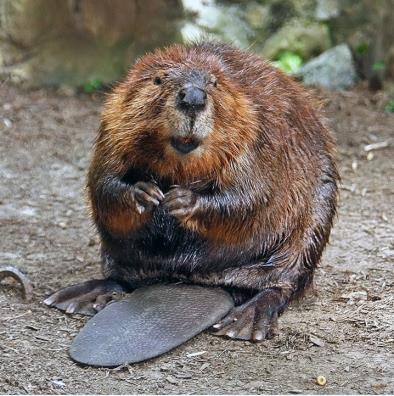 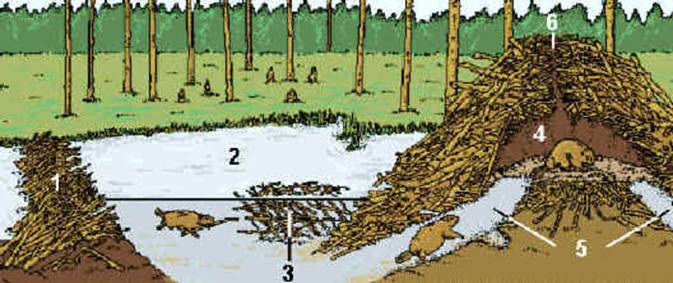 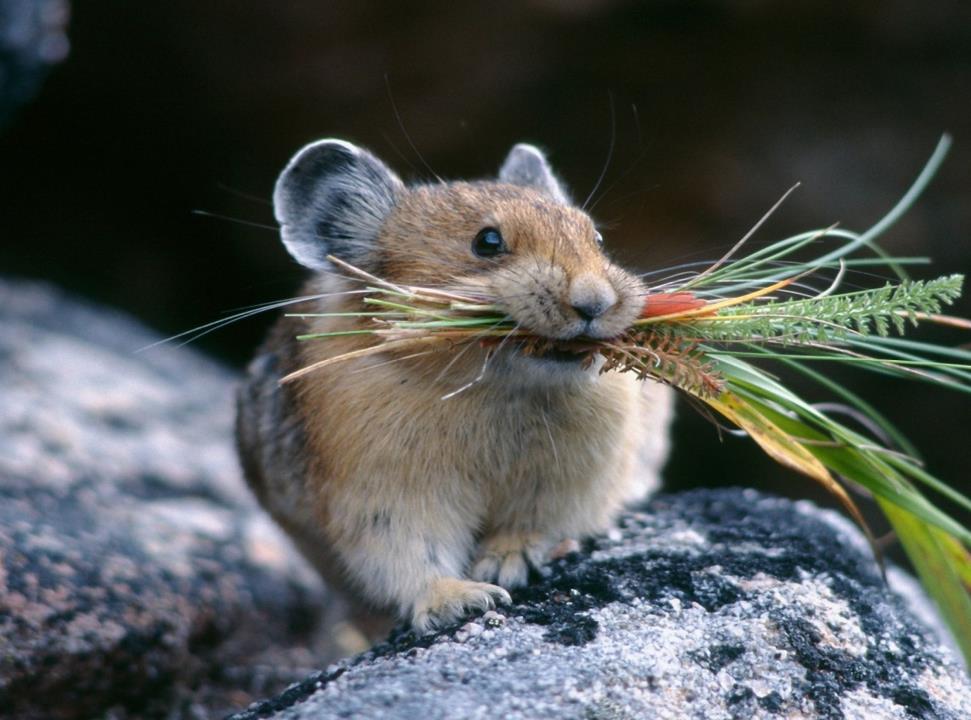 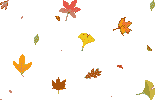 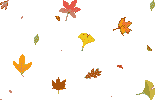 Осень это чудесное время года!
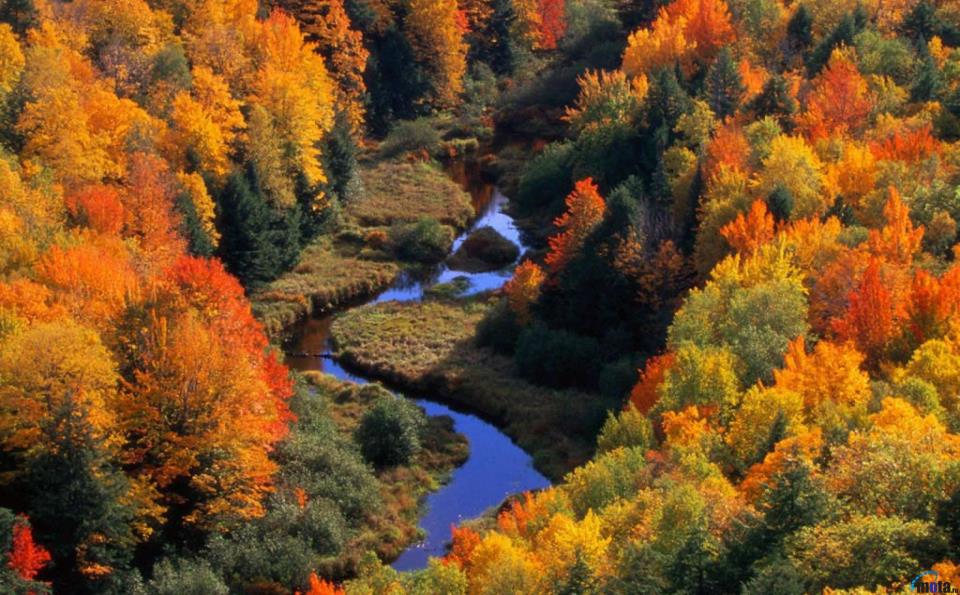 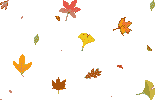 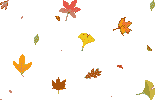